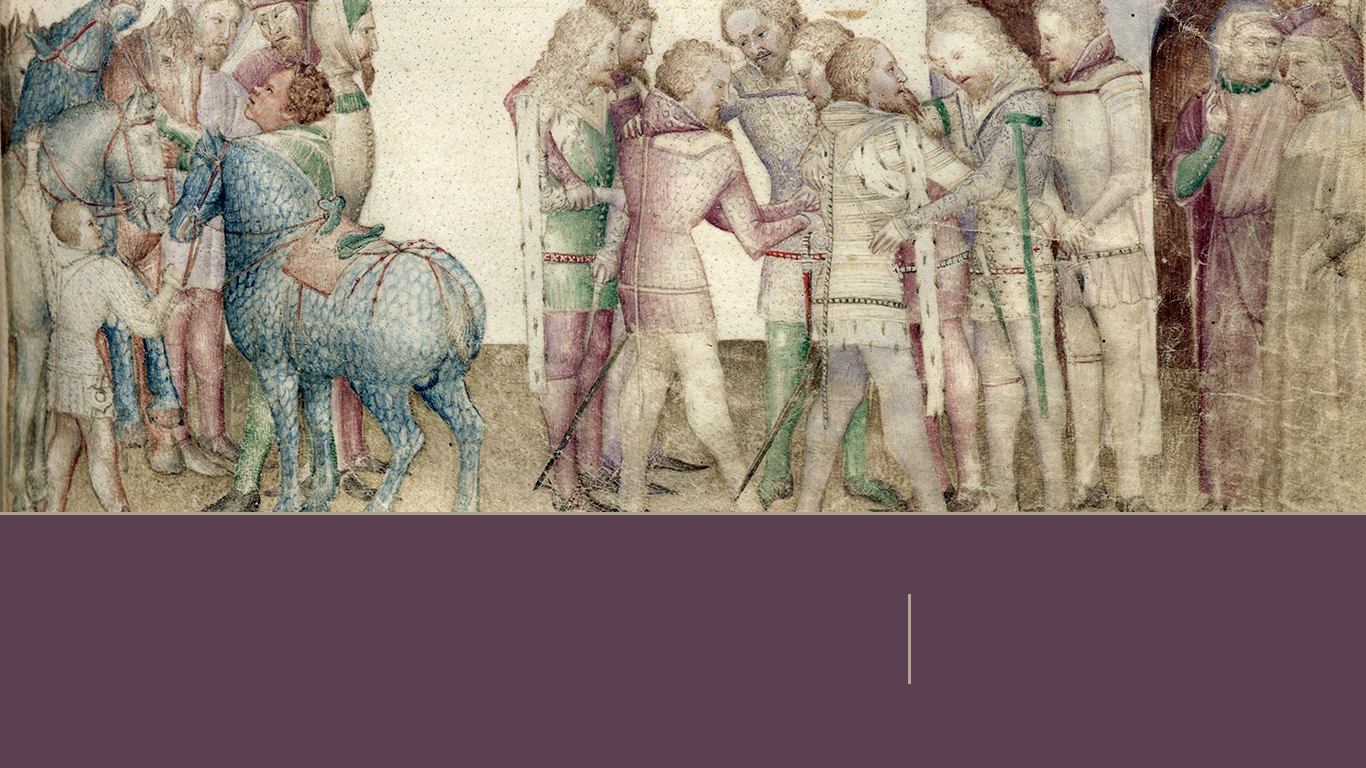 Fabienne Meiers
University of Luxembourg
Mobilitéit a kommunikatioun
A mëttelalterleche Stied
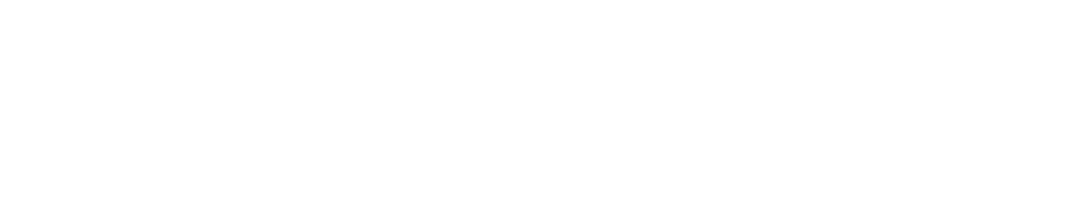 Arbescht mat historesche Quellen: Rechnungsbicher
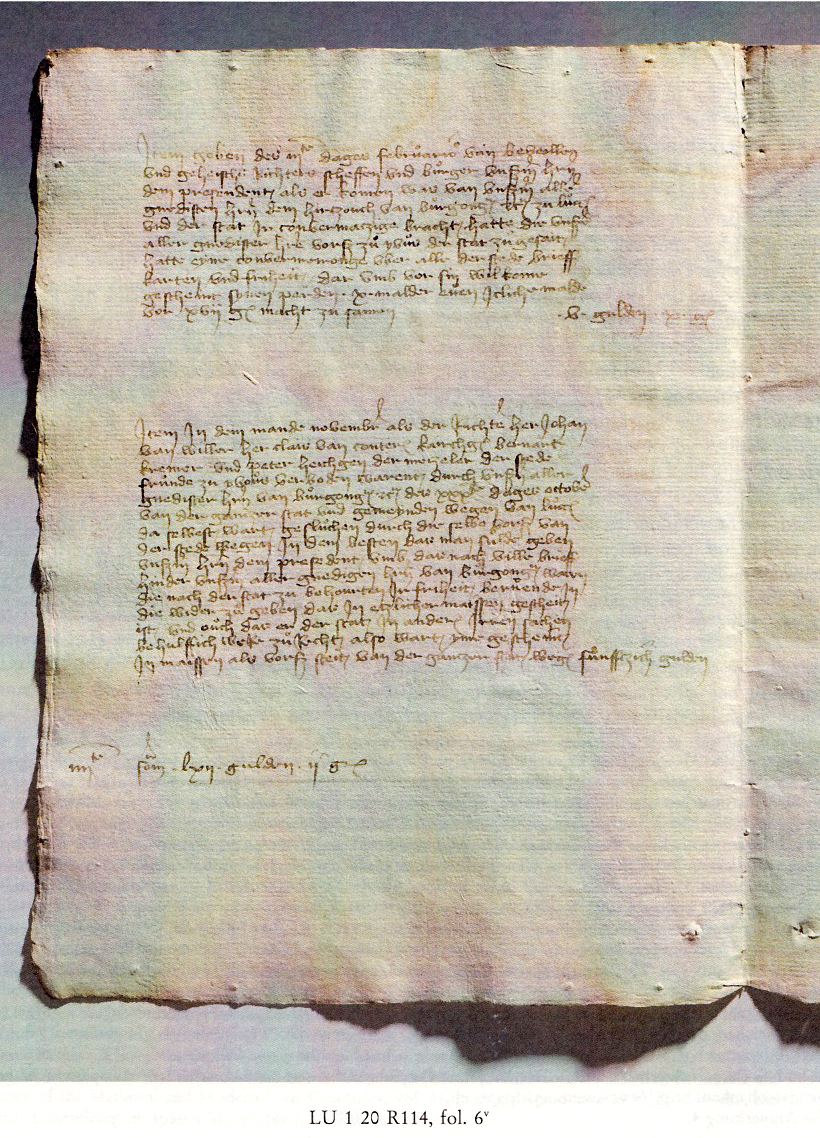 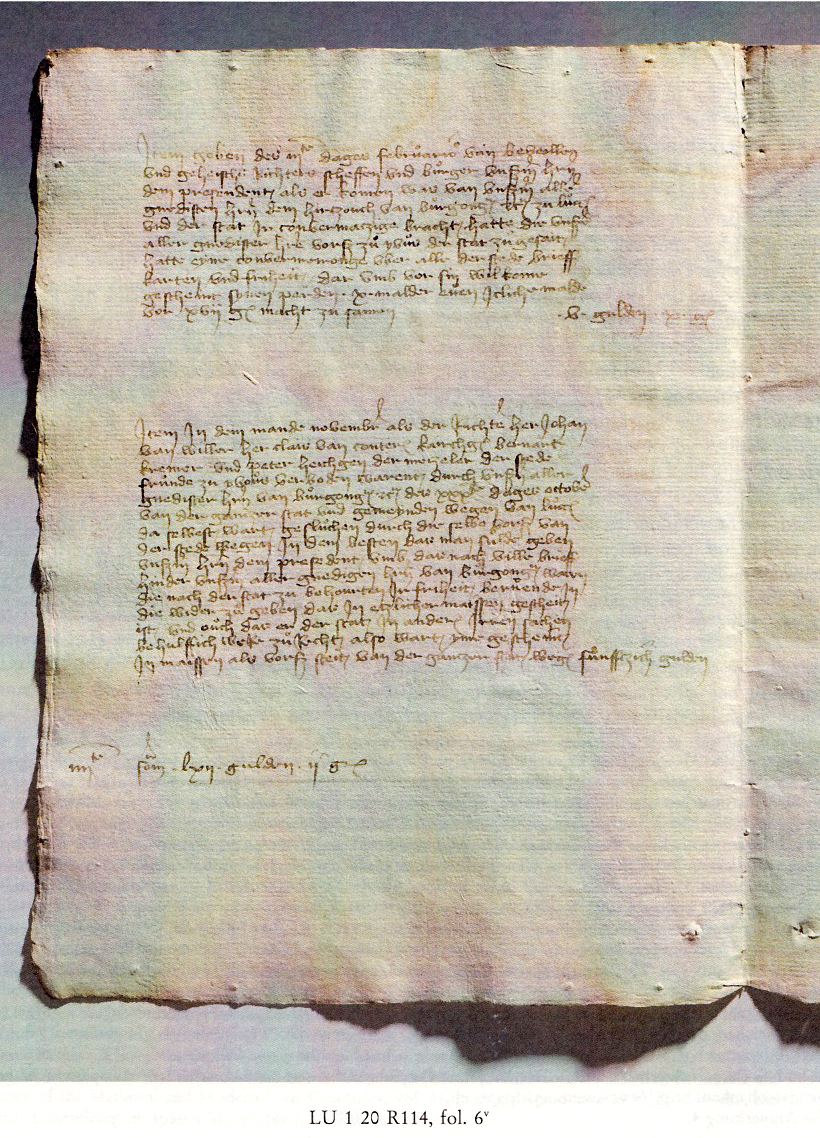 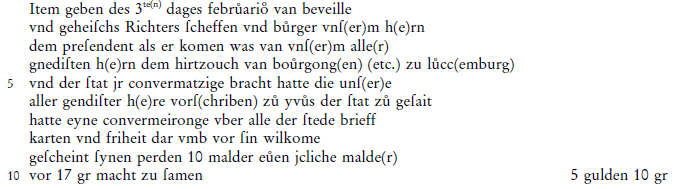 qualitativ A Quantitativ Auswertung
Bemerkungen
Folio
Seite
Einnahmen
Gesamtausgaben
Reisedauer (Q)
Anzahl Reisende
Aussteller/Empfänger
Reisezeit (Monat)
Reisende
Reisende
Reisemittel
Abreiseort
Extrap. Reisedauer
Ausgaben: Pferd
Zweck/Anlass
Stellenangabe
Extrap. Entf. Hinreise
Modernes Datum
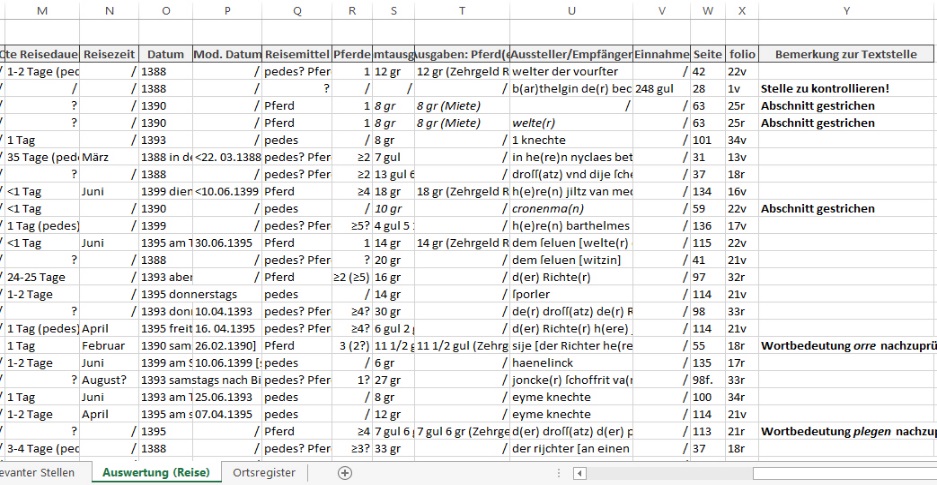 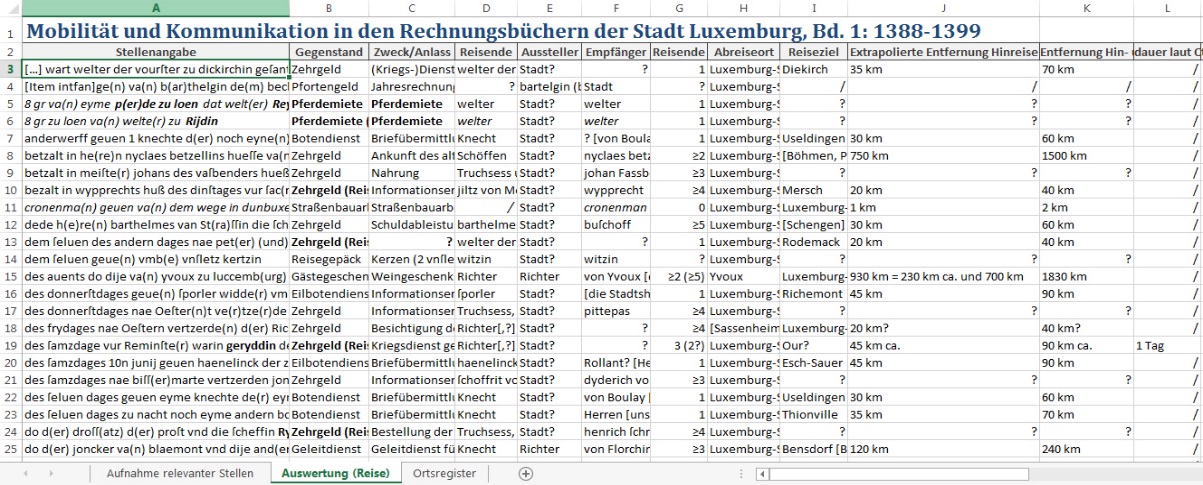 Aussteller
Extrap. Entf. Rückreise
Gegenstand
Reiseziel
Anzahl Pferde
Datum
Empfänger
Verkéiersmëttel an hir effizienz
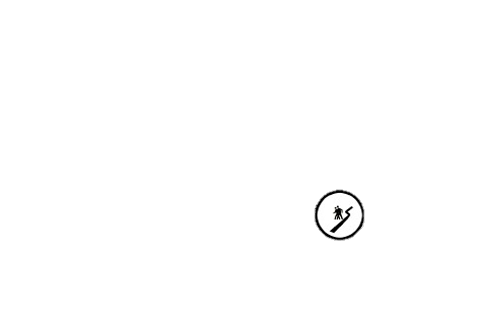 Foussgänger
Auto
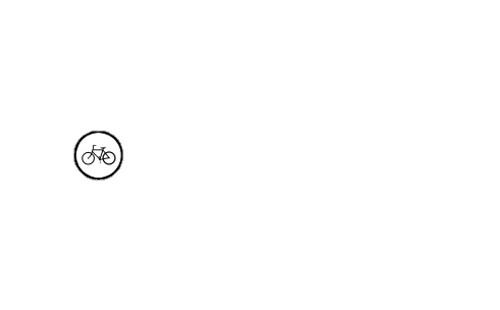 Velo
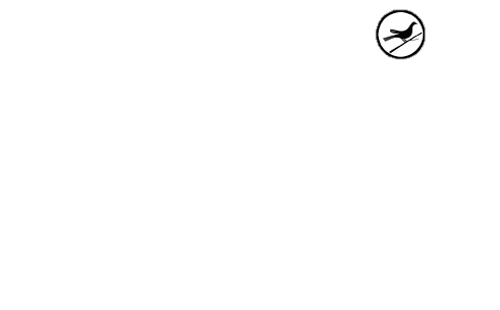 Bréifdauf
Segelschëff
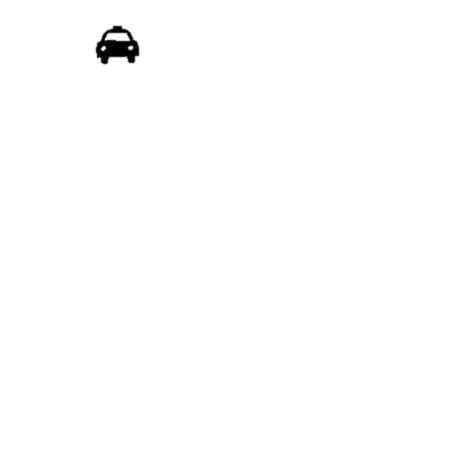 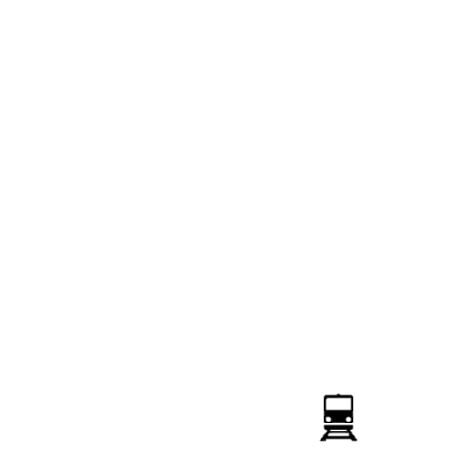 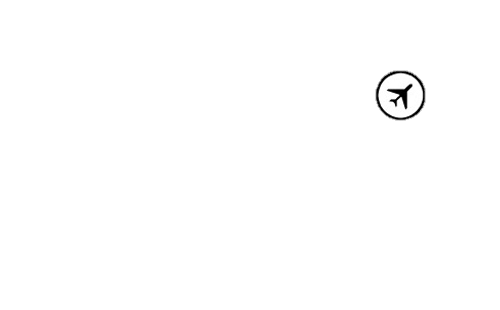 Fliger
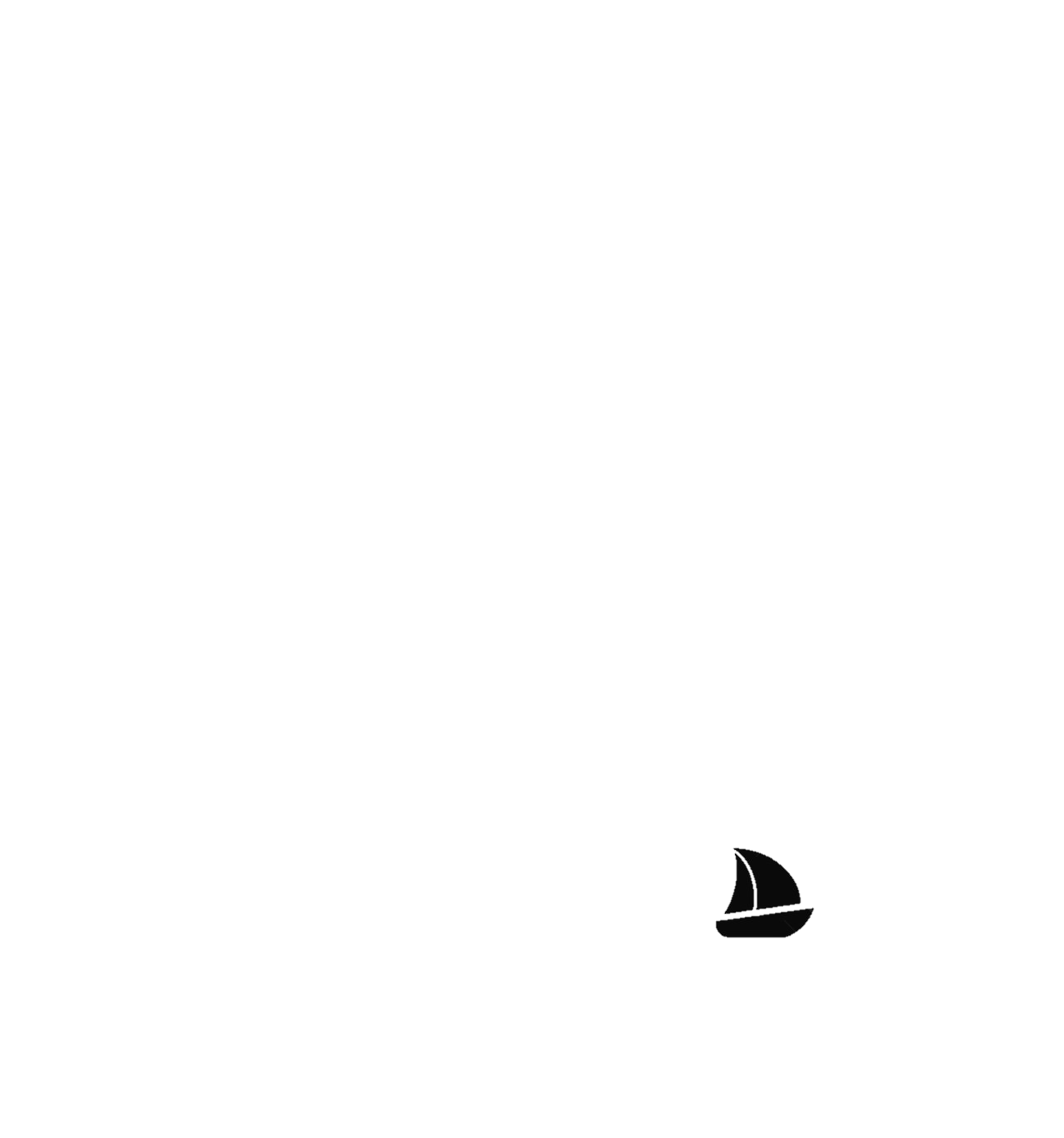 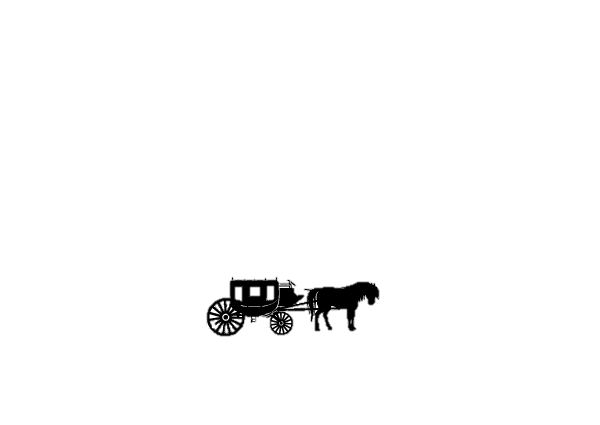 Kutsch
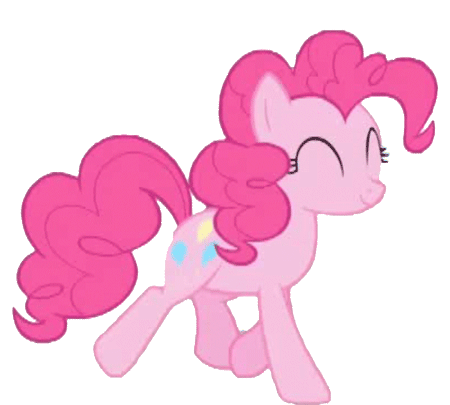 Reitpäerd
Zuch
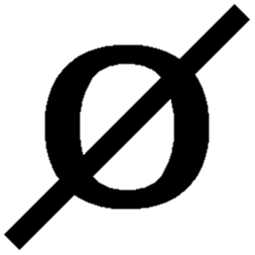 1000
40
50
60
70
80
90
100
150
200
250
geschwindegkeeten km/H
0
10
20
30
5
500